חוברת מקורות – השומר החדש
אומץ כאש – מחממת או שורפת
ג. המחיר האישי של האומץ האזרחי
אוֹתָהּ אִידֵאָה שֶׁאָמַרְתָּ, אֱלִיעֶזֶר,
הִיא בַּעַל-חַי אַחֵר. 
עַל כָּל פָּנִים אֵין הִיא אוֹכֶלֶת קַשׁ. 
אַתָּה יוֹדֵעַ מַה הִיא אוֹכֶלֶת? 
הִיא אוֹכֶלֶת - בְּדִיּוּק מַה שֶּׁאָמַרְתָּ -
אֶת חַיֵּיהֶם הַפְּרָטִיִּים שֶׁל אֲנָשִׁים.
וְיֵשׁ יָמִים אֲשֶׁר בָּהֶם צָרִיךְ לָדַעַת
כִּי זֶהוּ מְזוֹנָהּ. 
מִי שֶׁמְּעוֹרֵר אֶת הַחַיָּה הַזֹּאת צָרִיךְ לִזְכֹּר בַּמֶּה מַּאֲכִילִים אוֹתָהּ...
וְהִיא תּוֹבַעַת בְּכָל פֶּה... וְאֹכֶל יֵשׁ לָתֵת לָהּ.
נתן אלתרמן, מתוך: כנרת כנרת, הוצאת הקיבוץ המאוחד, 2002
א. האומץ לדעת את גבולות האומץ
יְהִי כַּאֲשֶׁר שָׁב שָׁאוּל מֵאַחֲרֵי פְּלִשְׁתִּים וַיַּגִּדוּ לוֹ לֵאמֹר הִנֵּה דָוִד בְּמִדְבַּר עֵין גֶּדִי: ס 
 וַיִּקַּח שָׁאוּל שְׁלֹשֶׁת אֲלָפִים אִישׁ בָּחוּר מִכָּל יִשְׂרָאֵל וַיֵּלֶךְ לְבַקֵּשׁ אֶת דָּוִד וַאֲנָשָׁיו עַל פְּנֵי צוּרֵי הַיְּעֵלִים:  
וַיָּבֹא אֶל גִּדְרוֹת הַצֹּאן עַל הַדֶּרֶךְ וְשָׁם מְעָרָה וַיָּבֹא שָׁאוּל לְהָסֵךְ אֶת רַגְלָיו (לעשות את צרכיו) וְדָוִד וַאֲנָשָׁיו בְּיַרְכְּתֵי הַמְּעָרָה יֹשְׁבִים: 
 וַיֹּאמְרוּ אַנְשֵׁי דָוִד אֵלָיו: "הִנֵּה הַיּוֹם אֲשֶׁר אָמַר ה' אֵלֶיךָ הִנֵּה אָנֹכִי נֹתֵן אֶת איביך אֹיִבְךָ בְּיָדֶךָ וְעָשִׂיתָ לּוֹ כַּאֲשֶׁר יִטַב בְּעֵינֶיךָ!" 
וַיָּקָם דָּוִד וַיִּכְרֹת אֶת כְּנַף הַמְּעִיל אֲשֶׁר לְשָׁאוּל בַּלָּט:  
וַיְהִי אַחֲרֵי כֵן וַיַּךְ לֵב דָּוִד אֹתוֹ עַל אֲשֶׁר כָּרַת אֶת כָּנָף אֲשֶׁר לְשָׁאוּל: ס  
וַיֹּאמֶר לַאֲנָשָׁיו: "חָלִילָה לִּי מֵה' אִם אֶעֱשֶׂה אֶת הַדָּבָר הַזֶּה לַאדֹנִי לִמְשִׁיחַ ה' לִשְׁלֹחַ יָדִי בּוֹ כִּי מְשִׁיחַ ה' הוּא": 
 וַיְשַׁסַּע דָּוִד אֶת אֲנָשָׁיו בַּדְּבָרִים וְלֹא נְתָנָם לָקוּם אֶל שָׁאוּל וְשָׁאוּל קָם מֵהַמְּעָרָה וַיֵּלֶךְ בַּדָּרֶךְ: 
  וַיָּקָם דָּוִד אַחֲרֵי כֵן וַיֵּצֵא מן המערה מֵהַמְּעָרָה וַיִּקְרָא אַחֲרֵי שָׁאוּל לֵאמֹר :"אֲדֹנִי הַמֶּלֶךְ" 
וַיַּבֵּט שָׁאוּל אַחֲרָיו וַיִּקֹּד דָּוִד אַפַּיִם אַרְצָה וַיִּשְׁתָּחוּ: ס                               שמואל א פרק כד, א-ח
רקע:
האומץ האזרחי הוא אש שיכולה לחמם אך גם לשרוף. 
עלינו להבין את גבולות האומץ האזרחי. 
שהרי יגאל עמיר, רוצח ראש הממשלה  יצחק רבין ז"ל היושב בכלא, בטוח שהוא התגלמות האומץ האזרחי בישראל, ואינו מביע חרטה על מעשהו.

האם כל מה שלא מוצא חן בעיננו דורש יציאה למאבק ולמלחמה? האם יש גבולות בהם צריך לפעול? 

בגבולות ובסכנות שבאומץ אנחנו מבקשים לדון בדף זה, סביב דמותו של דוד המוביל גדוד לוחמים במדבר יהודה, בעודו בורח משאול - המלך  החוקי והלגיטימי, הרוצה להרגו.
ב. גבולות האומץ החברתי – החוק והמשחק הדמוקרטי
הייתי מציע לכולנו לחשוב על החברה הישראלית כעל רכבת מרובת קרונות, כשכל אחד מאתנו, מה לעשות, אינו יושב בכל הקרונות כולם, אלא באופן טיפוסי יושב בקרון אחד, לעתים – מי משאתנו יושב בשני קרונות, 
אבל בדרך כלל כל אחד מאתנו שייך לאיזשהו שבט, לאיזשהו סקטור, לאיזושהי הוויה פרטיקולארית בחברה הישראלית. יש את הקרון של העולים מרוסיה, יש את הקרון של ערביי ישראל, יש את הקרון של המתיישבים מעבר לקו הירוק, יש את הקרון של החרדים, יש גם קרון קטנטן של אחרים. בכל אחד מהקרונות הללו יש אתוס פנימי. לכל אחד מהקרונות הללו יש מחשבות לגבי הכיוון הנכון של הרכבת כולה.
הסרבנות מביאה לידי קצה את הטרגדיה על-פיה מישהו חושב שהקרון שלו יכול להתנהל לבדו, בלי הרכבת כולה. 
הרכבת שלנו, על-פי חוקי מדינת ישראל, למעשה – על-פי חוקתה של מדינת ישראל, מקרטעת, נוסעת, טסה – כל אחד על פי הערכותיו הפסימיות על שני פסים – על פס של תרבות דמוקרטית ועל פס של תרבות יהודית. מדינה יהודית- דמוקרטית. 
הרכבת הזו כמו בסרטים של המערב הפרוע – מסביבה יש הרבה אינדיאנים. יורים עליה כל הזמן. היא לא בטריטוריה שקטה, to say the least. אין לנו שום ג'ון ווין פה. 
יש לנו צה"ל, יש לנו כנסת, יש לנו בית משפט, יש לנו רבנים, יש לנו מנהיגים שונים ומשונים. מי ינהג בקטר ויוביל את הרכבת הזו קדימה על שני הפסים גם יחד? אילו לא היינו חיים במציאות שבה היינו צריכים לבחור כל רגע בצומת והרכבת ממשיכה פשוט כל הזמן על פס אחד – ניחא. אבל ביום יום, כל פעם שאנחנו מאזינים לחדשות אנחנו יודעים שאנחנו נמצאים בצומת. אנחנו חייבים לבחור, הסרבנות תהפוך אותנו לרכבת של חרוזים –חרוזים שאיננה מחוברת. יכולת ההישרדות של רכבת כזו, כל קרון בודד הוא קטר, בלי אחידות בלי לכידות, ויכולת ההישרדות, על-פי הטבע, מאד נמוכה.
פרופ' ידידיה שטרן – המכון הדמוקרטי – בדיון  בוועדת החינוך וועדת חוץ  ובטחון בכנסת
שאלות לעיון ולהעמקה:
א. האומץ לדעת את גבולות האומץ
מה היתה תגובתו העצמית של דוד לאחר שכרת את כנף מעילו של שאול? מהם גבולות האומץ האזרחי לפי דוד?
כיצד מגיבים אנשיו של דוד לעמדתו, ומה צריך דוד לעשות מולם? האם לעמדתם יש הצדקה?
ב. גבולות האומץ החברתי – החוק והמשחק הדמוקרטי
מדוע שמירת החוק במדינה דמוקרטית הם הגבולות של האומץ החברתי? 
מה ניתן לעשות בתוך המשחק הדמוקרטי במקום שבכ"ז אני רוצה להשפיע והחוק לא מאפשר לי? 
ג. המחיר האישי של האומץ האזרחי
מהו המחיר של אומץ חברתי במישור האישי? נסו לגבש גם בתחום זה מהם גבולות המחיר שנכון לשלם, ומהם המחירים האישיים שעדיף לנקוט בדרכים אחרות מאשר באומץ אזרחי?
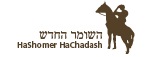 הנחיות למעביר הדף:
זהו הדף הרביעי על אומץ אזרחי. 
בדף הראשון ניסנו לבדוק מהיכן מגיע האומץ: מהאומץ והנכונות לראות את האתגרים, שנית לפעול אל מול המוסכמות ואל מול החברה , ושלישית, הדרך המדויקת מבחינת המידות לפעול כדי להביא את הבשורה. כאשר מבקשים לנקוט בפעולות של אומץ אזרחי, צריך לעשות את זה בצורה נקייה. כאשר אנחנו לא מופעלים, לא מתלהמים ולא אינטרסנטיים למה שאינו רלוונטי לעצם העניין. שאם לא כן, המהלך אותו ננסה לעשות לא יתקבל בציבור. אמירה של אומץ אזרחי צריכה לבוא ממקום נקי.
בדף השני ראינו שאומץ אזרחי הוא ה-די. אן. אי של המסורת היהודית. דרך אברהם אבינו - הציווי לך לך, והאגדה על הבירה הדולקת - ראינו שהמסורת היהודית היא באופן פרדוקסאלי מסורת של שינוי, צמיחה והשתנות – מסורת של אומץ. או בצורה המוכרת יותר - מסורת של תיקון עולם.
בדף השלישי עסקנו בחלק מהסכנות שבאומץ האזרחי. דנו בצורך לראות את האדם במקום בו אנחנו מפעילים את כוחות האומץ, להיזהר מעריצות ודורסנות אנושיים.
בדף זה אנחנו מבקשים להשלים את התמונה ולדון בגבולות של האומץ האזרחי. כבר בפתיחה אנחנו מסמנים את הגבול הברור דרך המקרה הקיצוני של רצח ראש הממשלה. רצח שנבע כנראה ממשהו שיכול להראות או להתפרש כאומץ אזרחי. שאלה מוכרת וידועה היא אם היינו יכולים להתנקש בחייו של היטלר ימ"ש לפני שעלה לשלטון, ולהבדיל ביליוני הבדלות, גם היא שאלה לא פשוטה כל עוד היטלר לא פשע את פשעיו. קל וחומר בן בנו של ק"ו במקרה של רצח ראש הממשלה שנבחר בצורה לגיטימית, ופעל בתוך מסגרת המשחק הדמוקרטי. 
א. האומץ לדעת את גבולות האומץ
בקטע נפלא זה מסיפורי דוד בספר שמואל, אנחנו ממתנים את הדיון ורואים כיצד נהג דוד בתקופה בה שאול היה המלך הלגיטימי, ומצד שני פעל כמי שקרא תגר על שלטונו של שאול. 
לפי פשט הדברים נראה שדוד לא העז לפגוע בשאול כמלך, ועל כן ליבו מכה אותו בהרגשה האותנטית ביותר, על כך שפגיעה במלך מכהן זהו גבול שאין לחצותו.
גם לפי הפרשנויות הסוברות שדוד "התנהג" כנאמן, ובפועל פעל כנגד שאול – פורמאלית בחוכמתו הוא הבין שעליו לשמור על מסגרת  החוק והלגיטימיות של שאול. שאם לא כן, כשהוא יהיה מלך, מישהו יעשה לו את אותו מעשה של פגיעה במעמד ובלגיטימיות המלך. לכן דוד אולי בוכה בכי כנה, ואולי משחק אותה כמי שמייצר על פגיעה במלך החוקי. אנשיו של דוד, היו פחות מתוחכמים ולא הבינו את המורכבות שבעמדתו של דוד.
ב. גבולות האומץ החברתי – החוק והמשחק הדמוקרטי
מכאן אנו עוברים לדון במציאות חיינו במדינה היהודית הדמוקרטית. ידידיה שטרן במשל על מדינת ישראל כרכבת הנוסעת על שני הפסים – הדמוקרטי והיהודי וכמורכבת מקרונות שונים, מנסה להמשיל לנו את המורכבות של החיים שלנו כאן. שטרן טוען כי סרבנות בצבא מימין או משמאל, תפרק את הרכבת ותוריד אותנו מהפסים. אבל לא רק סרבנות. כל מי שמאמין בדרכו אמונה מלאה ויוקדת, ובאומץ אזרחי יחליט להכריח את כולנו ללכת בדרכו בלי להתחשב בקרונות הרבים ובלי להתחשב במסילה הדמוקרטית והיהודית, יהרוס את הקיום שלנו. לכן לאומץ יש גבול. האמיץ חייב גם בענווה להבין שהאמת מורכבת ושעליו לסבור או אולי אפילו להכיל אמיתות אחרות, דעות אחרות, ונציגים ומיוצגים של אוכלוסיות אחרות. לאומץ יש גבולות עד היכן אפשר למתוח את החברה בכוח. והגבולות הם ההסכמה על מהותה של מדינת ישראל כיהודית ודמוקרטית, וההסכמה על חוקי המשחק הדמוקרטי ועל שלטון החוק. 
אין זה אומר שאני לא יכול לפעול כדי לשכנע את הציבור בצדקת דרכי. כך עשו למשל אנשי השמאל שהצליחו לשכנע ציבור מספיק גדול להכיר באשף, ולנסות לכונן מדינה פלסטינאית. רעיונות שעד לשנות התשעים היה קונצנזוס כמעט מוחלט נגדם. 

ג. המחיר האישי של האומץ האזרחי
אבל לא רק באופן ציבורי יש לשקלל את המחיר של אומץ אזרחי. גם ברמה האישית אנו עלולים להישרף מהליכה עד הסוף על רעיון ואמונה שלנו, ולצאת שכרינו בהפסד. אנו עלולים לשלם מחיר יקר של הרס משפחה למשל, או של בידוד חברתי או מחיר של נידוי והדרה. גם במישור האישי עלינו לפעול בחוכמה ולדעת לשמור על אזונים מבלי לוותר על עצם האומץ האזרחי. זוהי משימה מורכבת כשלעצמה.